HYPOTHYROIDISM
Dr.V.Shanthi,
Professor, Department of pathology
Sri Venkateswara Institute Of Medical Sciences,
Tirupathi
HYPOTHYROIDISM
Decreased T3 and T4 levels
Decreased T3 and T4, increased TSH
Primary
Cause is in thyroid
CAUSES
Secondary
Decreased T3 and T4, Decreased TSH
Cause is outside the thyroid, mostly can be in the pituitary or hypothalamus
HYPOTHYROIDISM
Hashimotos 
Post partum
Reidels thyroiditis
Autoimmune
Thyroid destruction
De querveins thyroiditis / granulomatous thyroiditis
Infectious
Thyroidectomy
External irradiation 
Radioiodine therapy, iodides  (Wolff- Chaikoff effect )
Drugs: lithium, p-aminosalicylic acid
CAUSES
Iatrogenic
Primary
Iodine deficiency
Decreased T3 and T4, increased TSH
Genetic defects in thyroid development (PAX8, FOXE1, TSH receptor mutations (rare)
Thyroid hormone resistance syndrome (THRB mutations (rare)
Congenital biosynthetic defect (dyshormonogenetic goiter (rare)
Genetic abnormalities
HYPOTHYROIDISM
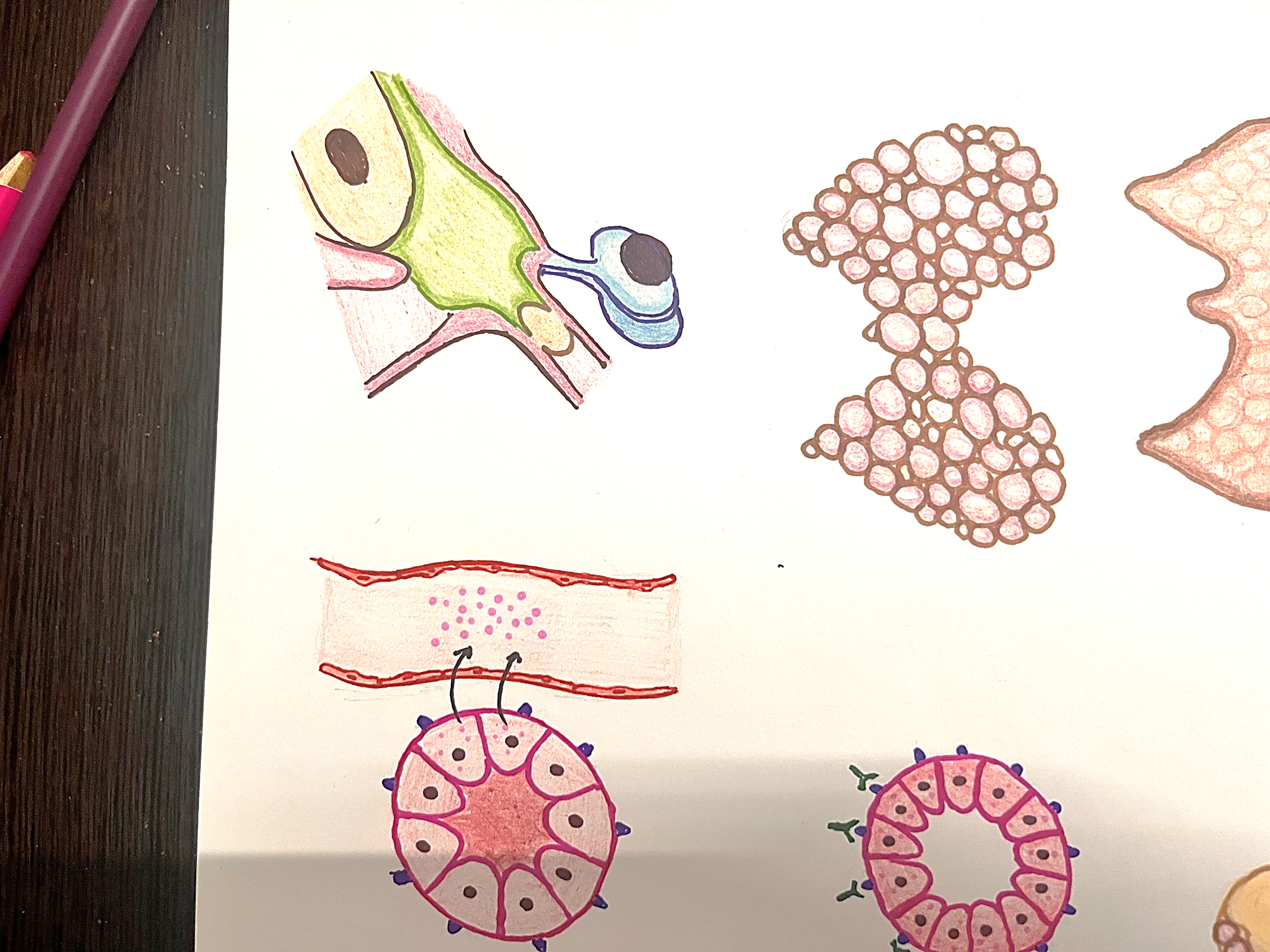 Pituitary failure
Pituitary adenomas compressing the normal pituitary
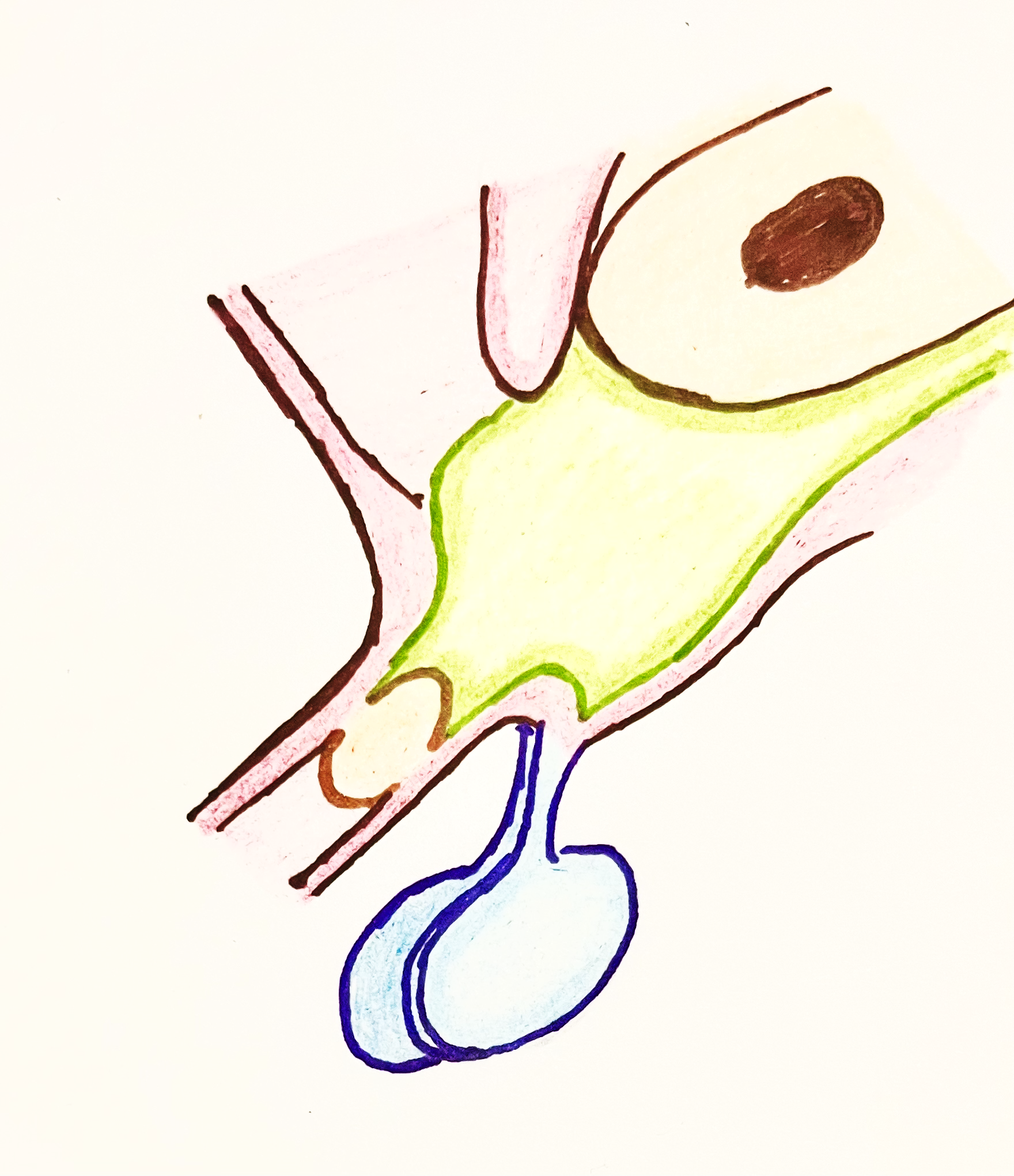 Hypothalamic  failure  (rare)
CAUSES
Secondary
TSH
Decreased T3 and T4, 
Decreased TSH
TRH
Decreased T3 and T4
TSH
Sheehan syndrome
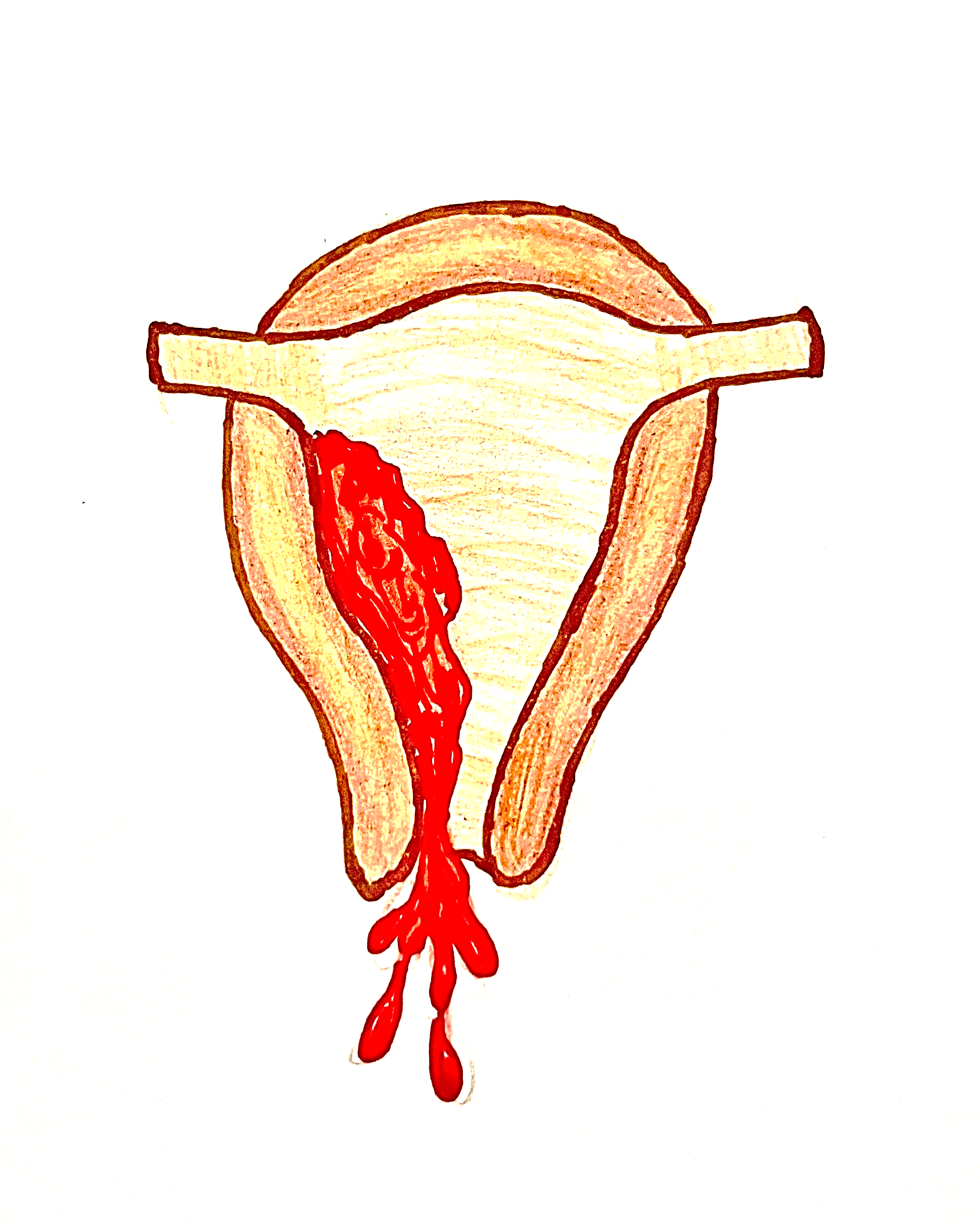 Massive hemorrhage during or after delivery
Reduced blood supply to anterior pituitary
Decreased TSH
Hypovolemic shock
Ant. Pituitary necrosis
HASHIMOTO THYROIDITIS
It is an autoimmune disease that results in destruction of the thyroid gland and gradual and progressive thyroid failure
Common cause of hypothyroidism where iodine levels are sufficient
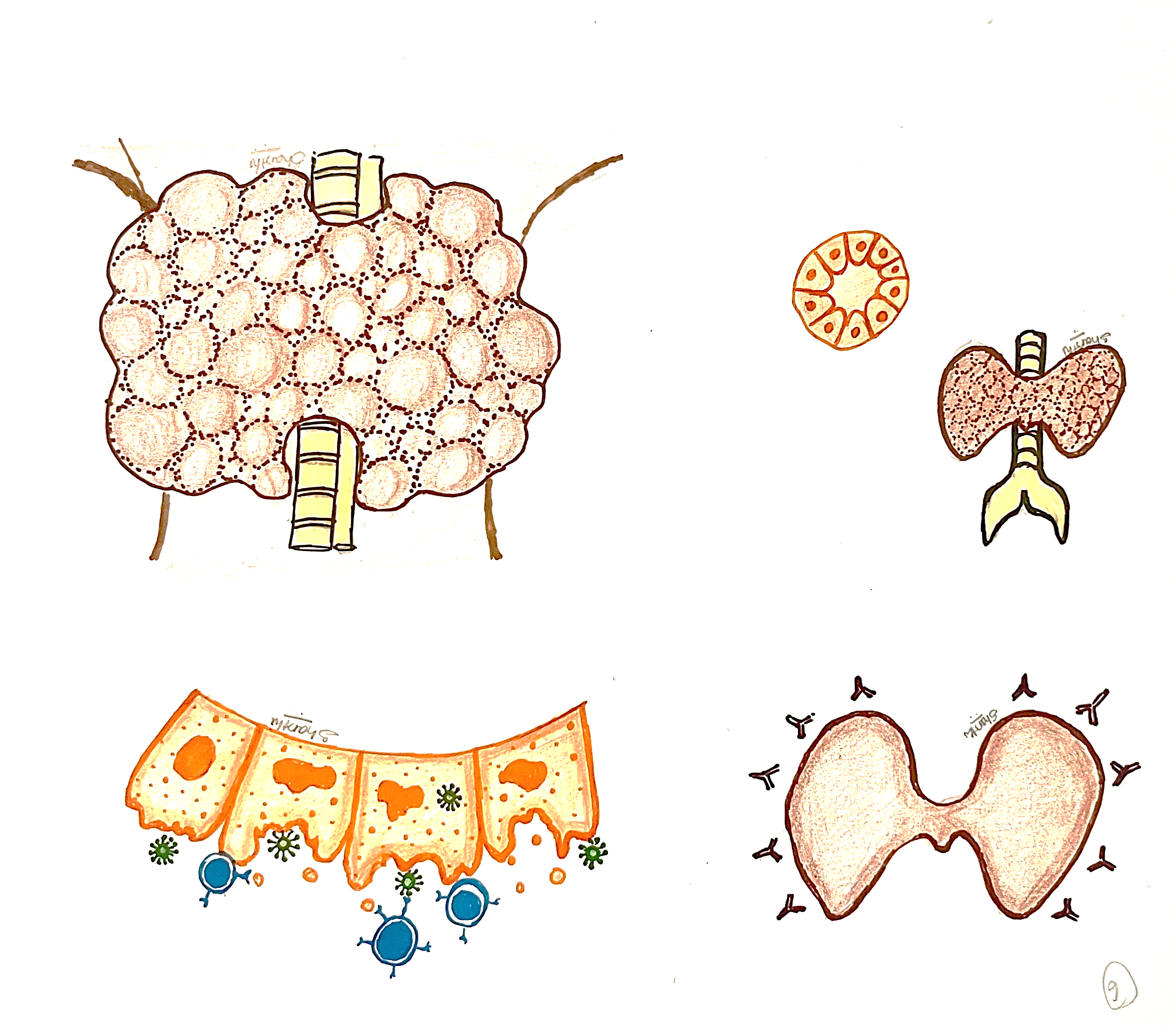 HASHIMOTO THYROIDITIS
Name is derived as it was first reported by Japanese physician Haraku Hashimoto in 1912 and he described it as struma lymphomatosa in which thyroid gland was enlarged and had lymphocytic infiltrate
Age : prevalent in 45-65 years 
Gender : common in women than men (10: 1 to 20:1)
Can occur in children as a major cause of non-endemic goitre
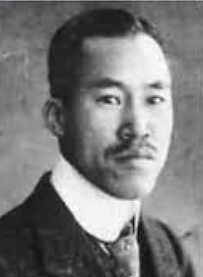 (1881-1934)
HASHIMOTO THYROIDITIS
Autoimmune disease
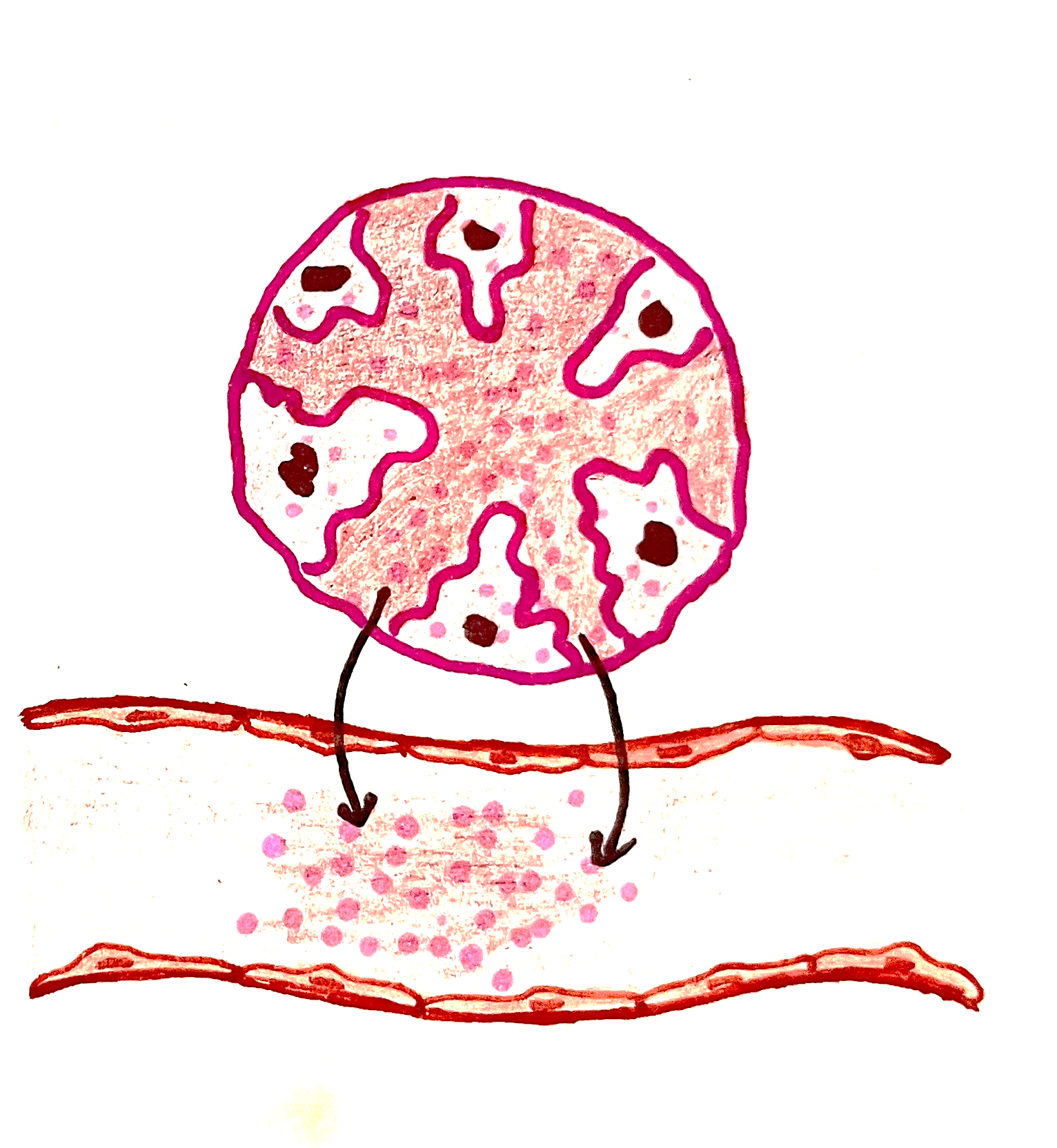 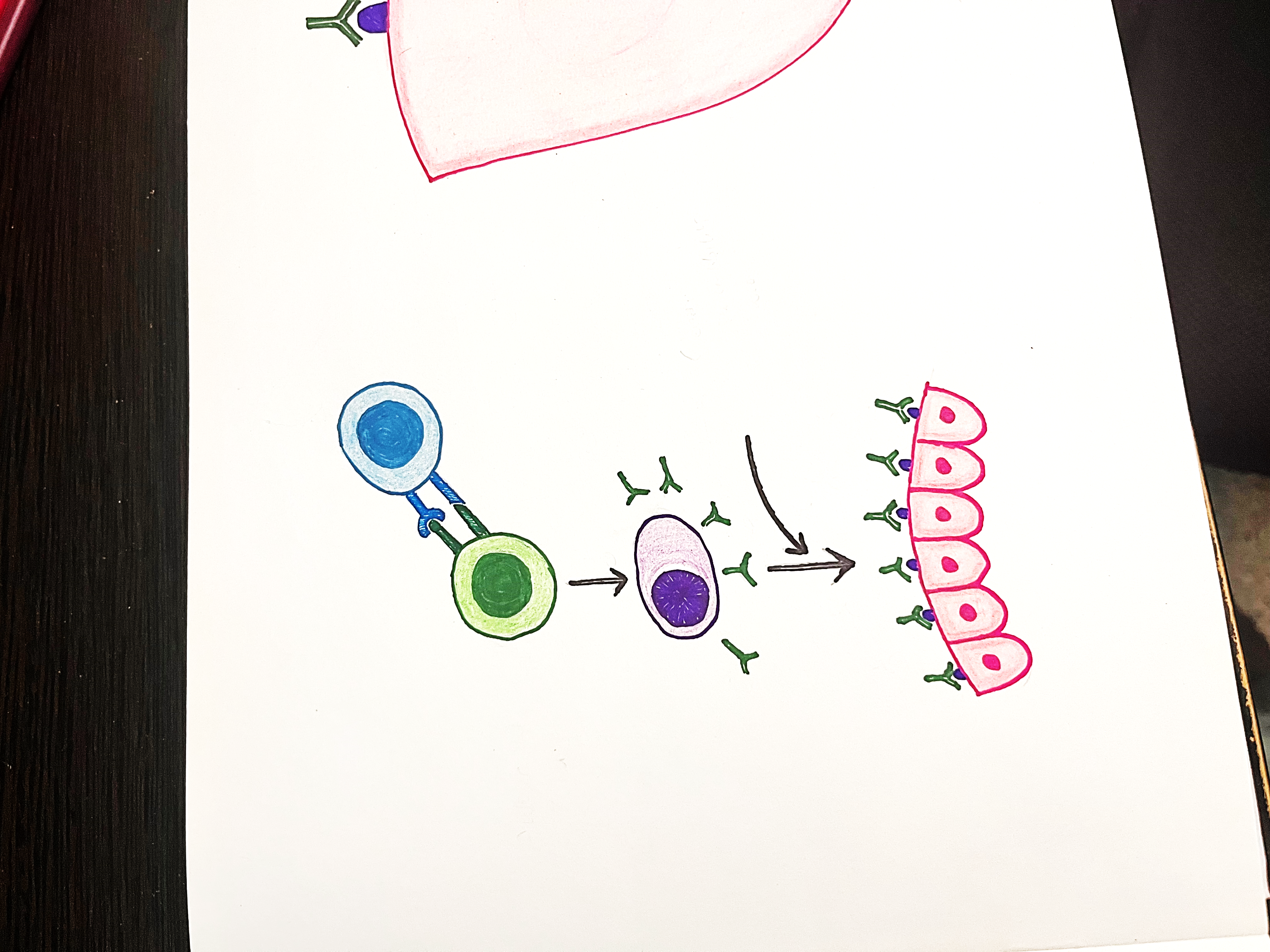 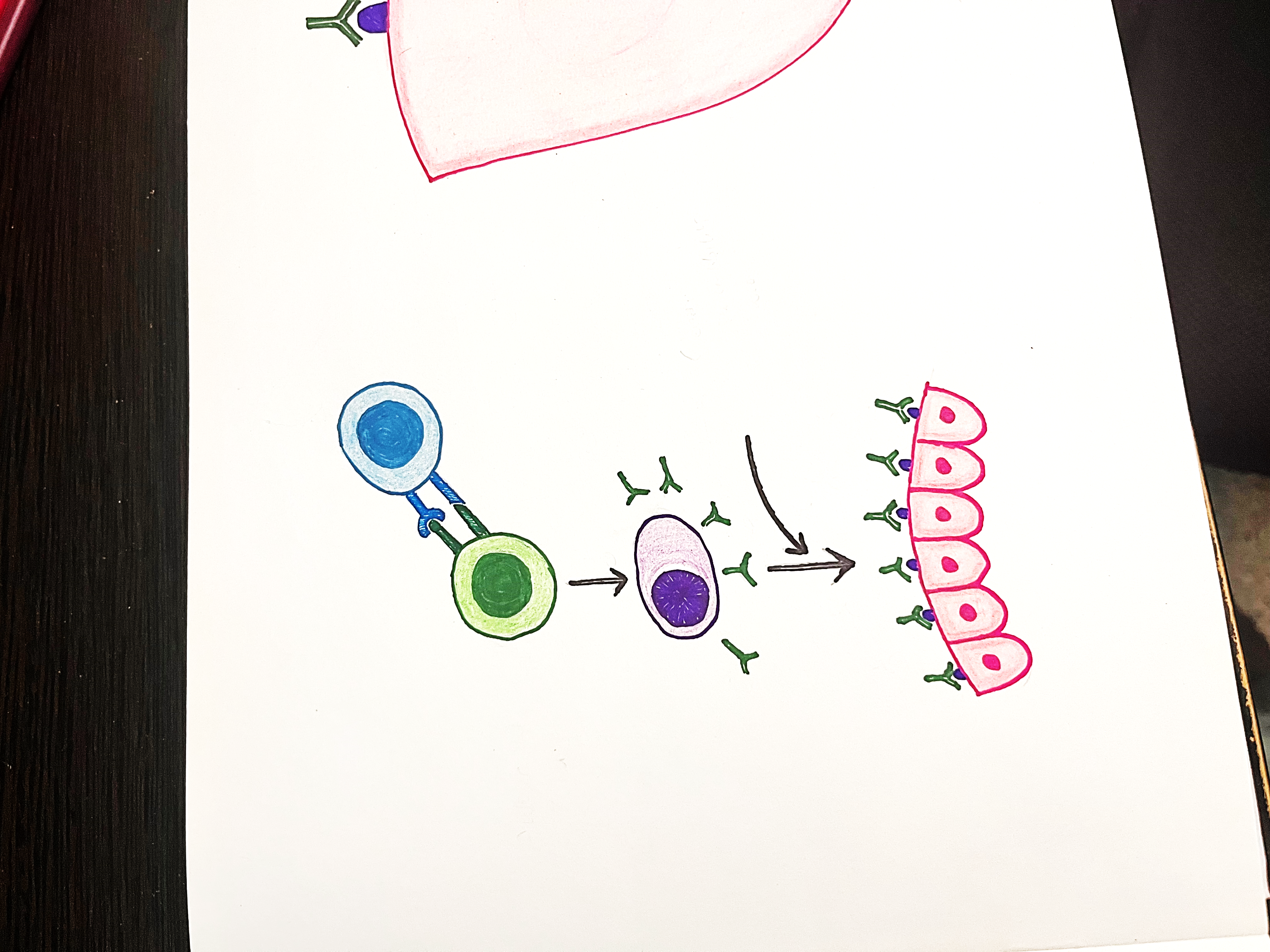 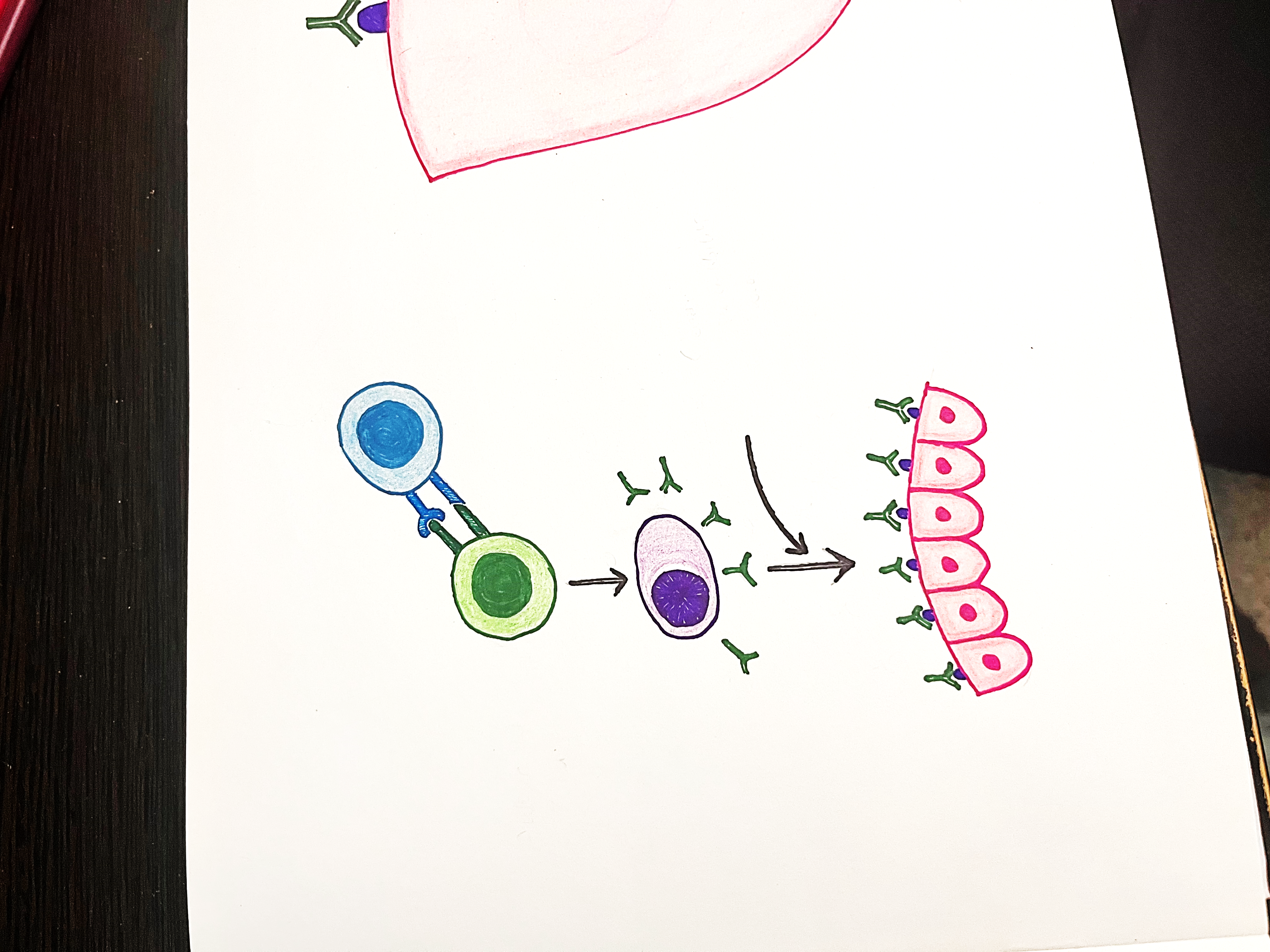 Release of T3,T4 and thyroglobulin leading to hyperthyroidism in initial stages
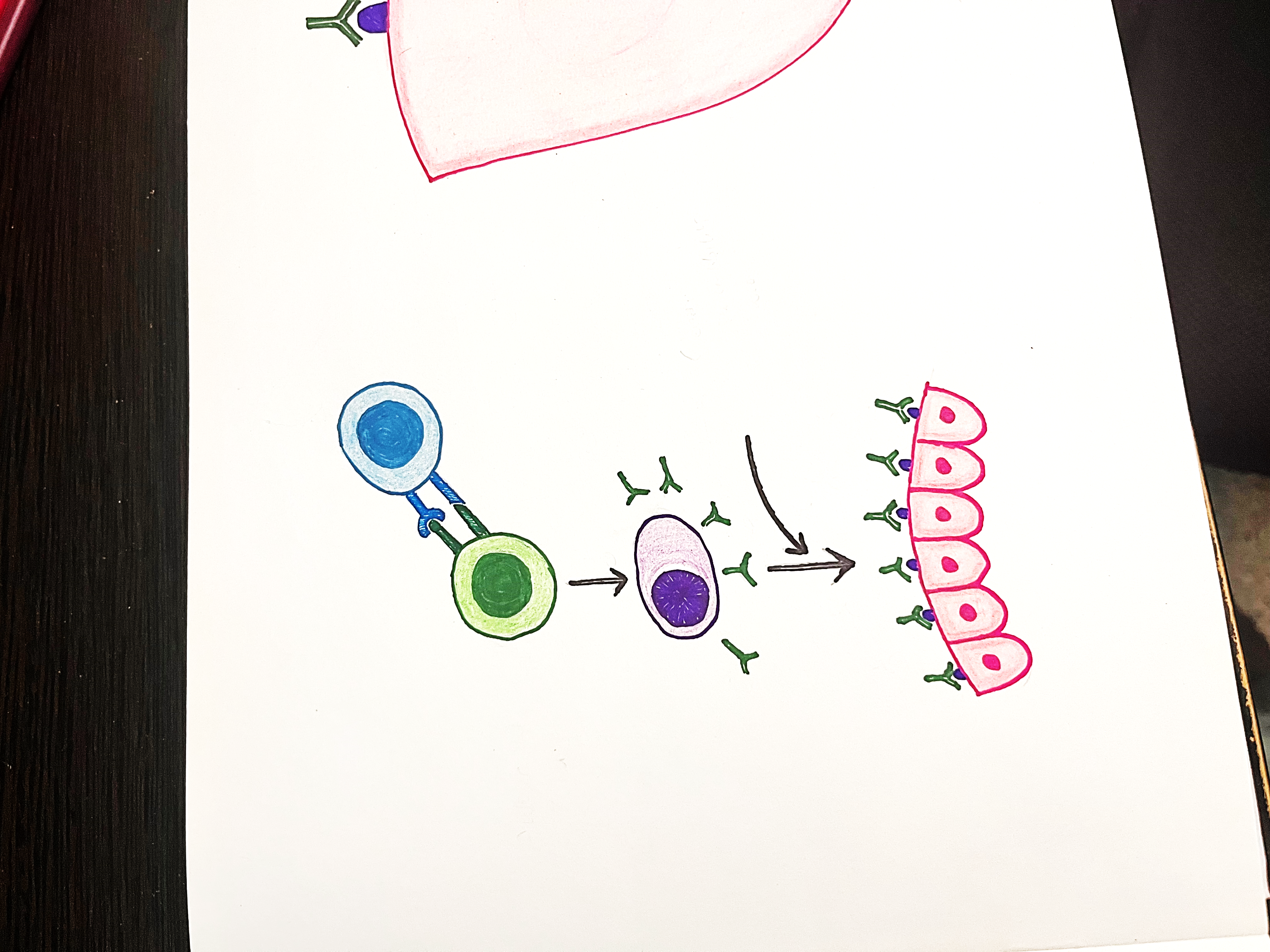 Destruction of follicles
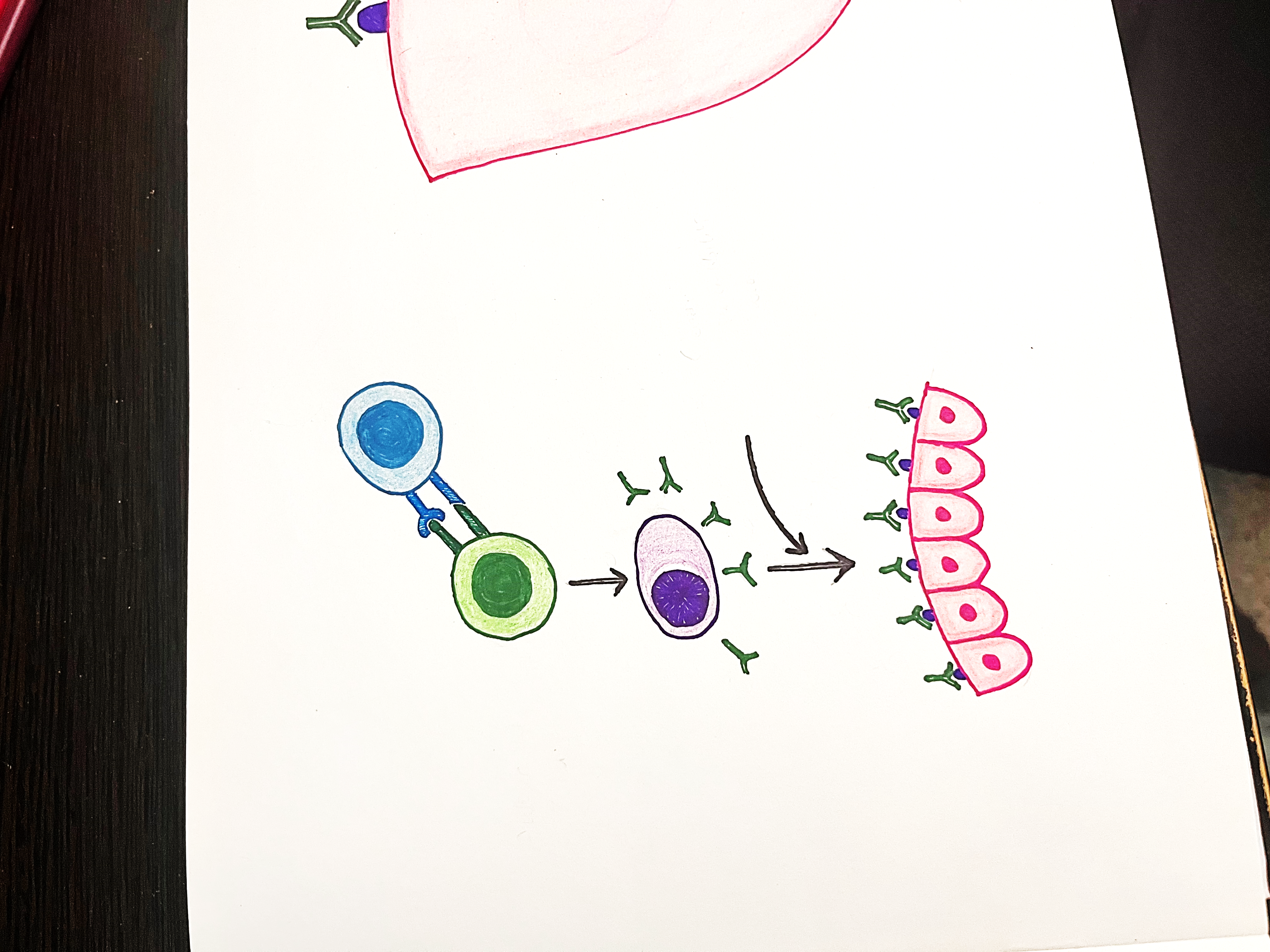 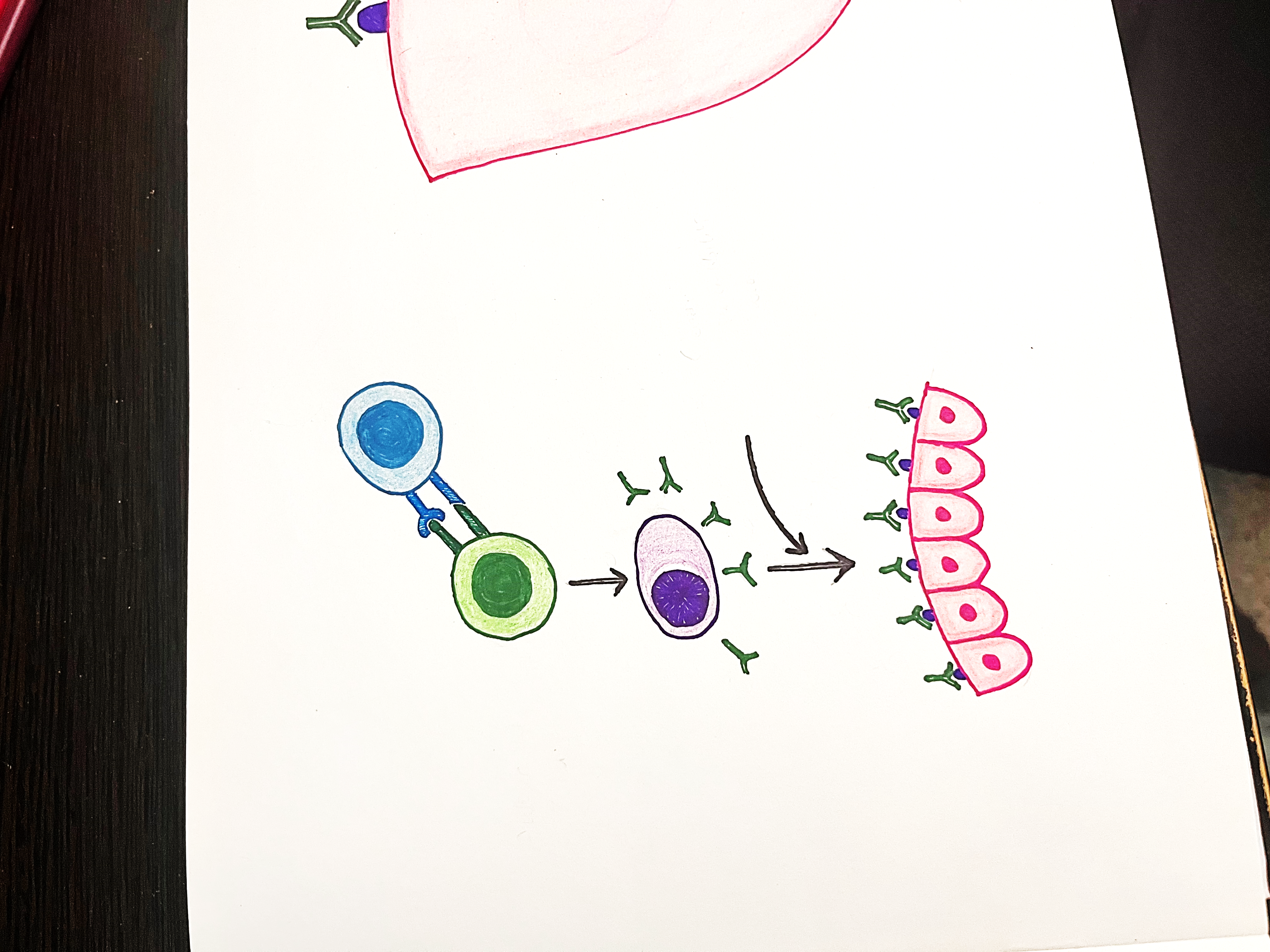 Initial hyperthyroism and later hypothyroidism
Later due to destruction of follicles, amount of T3, T4 produced is reduced leading to hypothyroidism
HASHIMOTO THYROIDITIS- PATHOGENESIS
Breakdown in self tolerance to thyroid autoantigen
Genetic susceptibility is associated with polymorphism in immune regulatory genes: CTLA 4, PTPN22, and IL2RA
Exposure of normal sequestered thyroid antigen
Abnormalities of regulatory T cells
[Speaker Notes: CTLA 4- cytotoxic T lymphocyte Associated antigen-;  PTPN 22- protein tyrosine phosphatase 22,]
HASHIMOTO THYROIDITIS- PATHOGENESIS
Breakdown in self tolerance to thyroid autoantigen
Exposure of normal sequestered thyroid antigen
Abnormalities of regulatory T cells
CD4+Th1 cells
CD8+ cytotoxic T cells
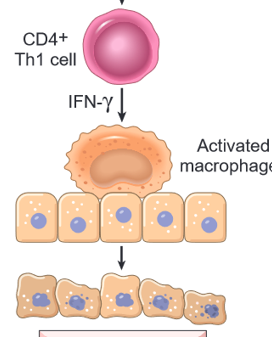 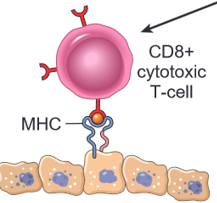 Destruction of follicular cells
Thyrocyte injury
[Speaker Notes: Increased susceptibility is associated with polymorphisms in several immune regulation–associated genes, such as 
Cytotoxic T lymphocyte–associated antigen-4 (CTLA4)
Protein tyrosine phosphatase-22 (PTPN22)                            Encode regulators of   T-cell responses 
Interleukin-2 receptor α chain (IL2RA)]
HASHIMOTO THYROIDITIS- PATHOGENESIS
Breakdown in self tolerance to thyroid autoantigen
Abnormalities of regulatory T cells
Exposure of normal sequestered thyroid antigen
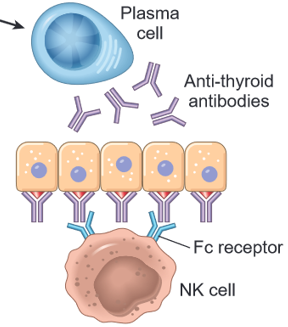 Antibodies directed against 
Thyroglobulin
TSH receptors  
Thyroid peroxidase
Antibody dependent cell mediated cytotoxicity
[Speaker Notes: Increased susceptibility is associated with polymorphisms in several immune regulation–associated genes, such as 
Cytotoxic T lymphocyte–associated antigen-4 (CTLA4)
Protein tyrosine phosphatase-22 (PTPN22)                            Encode regulators of   T-cell responses 
Interleukin-2 receptor α chain (IL2RA)]
HASHIMOTO THYROIDITIS
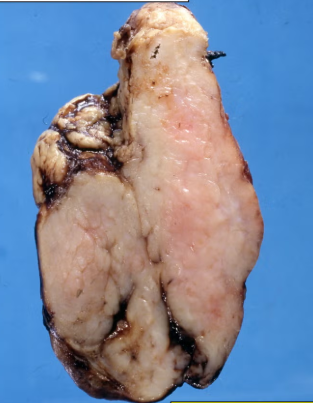 Morphology
Gross - 
Size of thyroid gland is diffusely enlarged
Cut section - pale, yellow-tan, to gray-white firm, and somewhat nodular
HASHIMOTO THYROIDITIS
Microscopy – 
Extensive infiltration of the parenchyma by a mononuclear inflammatory infiltrate containing small lymphocytes, plasma cells, and well-developed germinal centers
Thyroid follicles are atrophic and are lined in many areas by epithelial cells with abundant eosinophilic, granular cytoplasm, termed Hürthle cells, which represent a metaplastic response of the normally low cuboidal follicular epithelium to chronic injury
HASHIMOTO THYROIDITIS
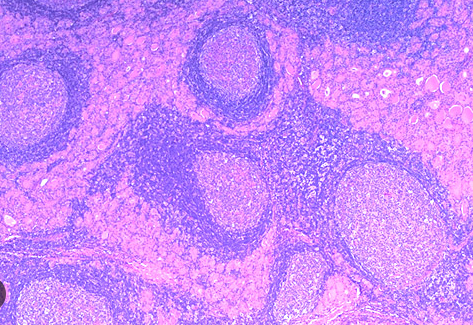 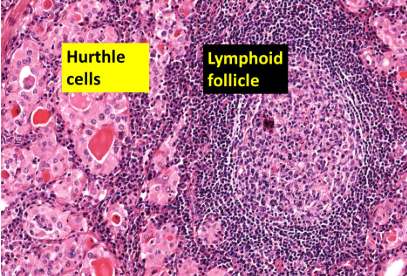 Follicles lined by normal follicular epithelial cells
Follicles lined by hurthle cells
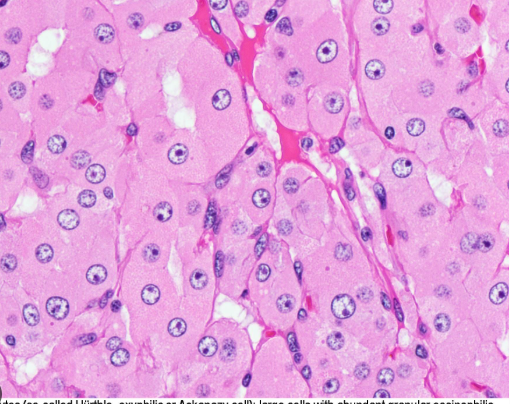 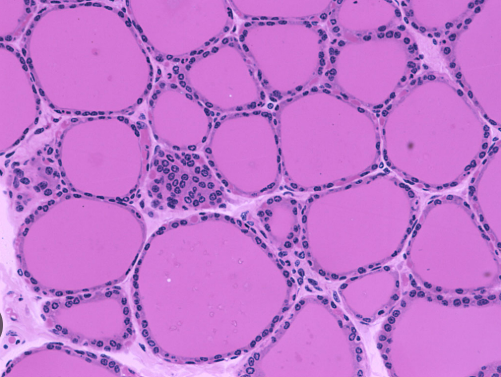 HASHIMOTO THYROIDITIS
In “classic” Hashimoto thyroiditis, interstitial connective tissue is increased and may be abundant

Unlike Reidel thyroiditis, the fibrosis does not extend beyond the capsule of the gland
HASHIMOTO THYROIDITIS
Clinical features 
Diffuse, symmetrical and Painless enlargement of thyroid gland associated with hypothyroidism
Transient thyrotoxicosis caused by disruption of thyroid follicles and release of thyroid hormones (hashitoxicosis) – initial phase 
As hypothyroidism supervenes, T4 and T3 levels fall, accompanied by a compensatory increase in TSH- later stages
HASHIMOTO THYROIDITIS
Type 1 diabetes
Autoimmune adrenalitis
Endocrine
Risk of developing other autoimmune diseases
Systemic lupus erythematosus
Myasthenia gravis
Sjögren syndrome
Non-endocrine
HASHIMOTO THYROIDITIS
They are also at increased risk for development of malignancy
Extranodal marginal zone B-cell lymphoma 
Papillary carcinoma
SUB ACUTE LYMPHOCYTIC THYROIDITIS
Also referred to as painless thyroiditis, is a presumed autoimmune disease 
Seen in post partum period (in upto 5% of women) and patients have antithyroid peroxidase antibodies
 Morphology 
Gross - mild symmetric enlargement of the thyroid
Microscopic examination reveals lymphocytic infiltration with large germinal centers within the thyroid parenchyma and patchy disruption and collapse of thyroid follicles.
Unlike Hashimoto thyroiditis, however, fibrosis and Hürthle cell metaplasia are not prominent
SUB ACUTE LYMPHOCYTIC THYROIDITIS
Clinical features 
Presents as painless goiter
Age – mostly seen in middle aged 
Sex- more common in women
Starts initially with hyperthyroidism and subsequently develops hypothyroidism (over 10 year period)  and finally return to euthyroid state
GRANULOMATOUS THYROIDITIS
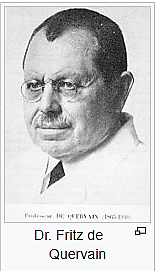 also called De Quervain thyroiditis
occurs much less frequently than does Hashimoto thyroiditis
Most common between 40 and 50 years
Sex- more commonly affects females (4:1)
Dr.Fritz de Quervain 1868-1940
Swiss surgeon
GRANULOMATOUS THYROIDITIS
Pathogenesis – 
Triggered by a viral infection (coxsackievirus, mumps, measles, adenovirus, and other viral infections) 
Majority of patients have a history of an upper respiratory tract infection just before the onset of thyroiditis
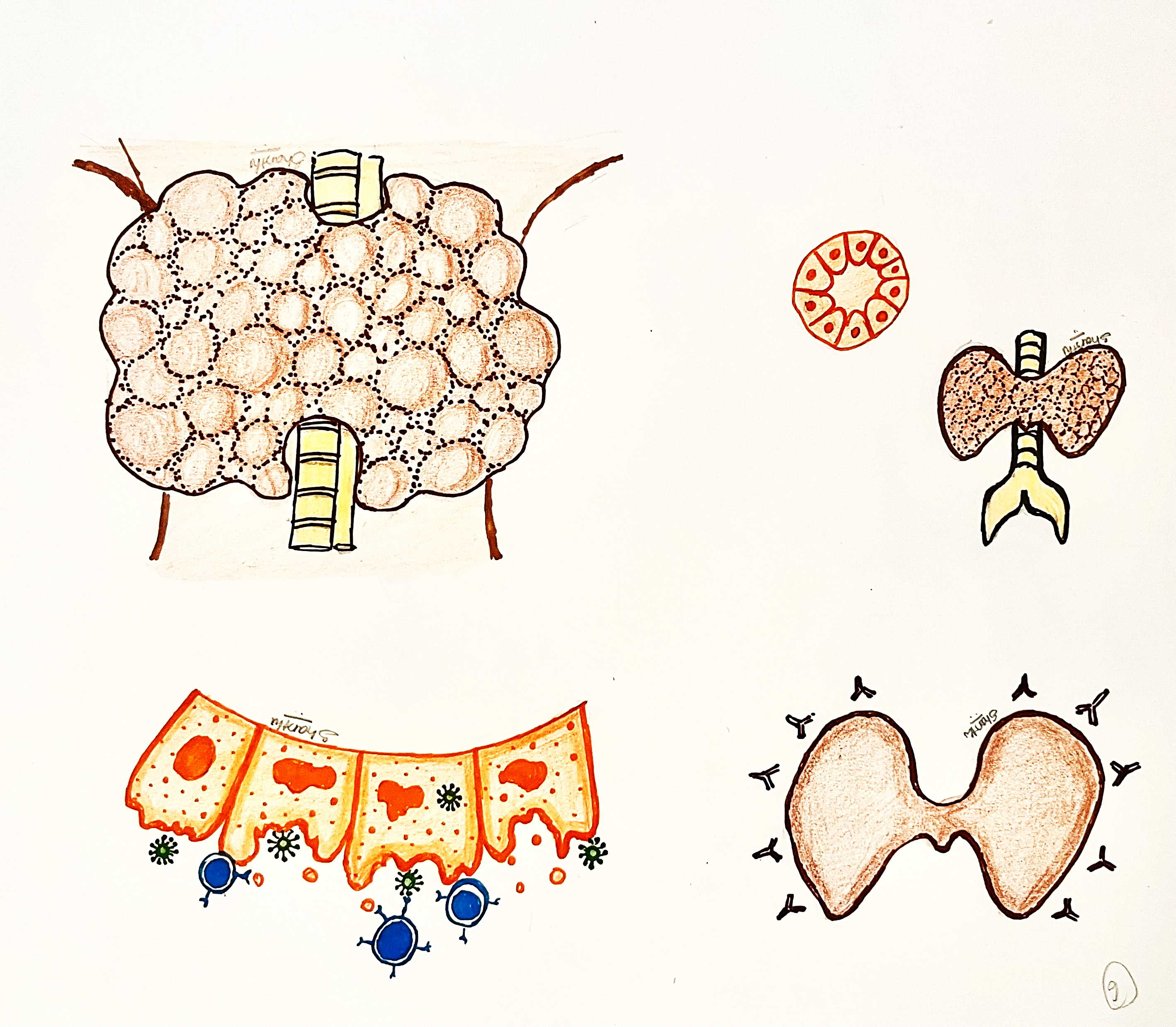 Substances released after the destruction of cell which act as antigen
Cytotoxic T lymphocytes
Virus particles acting as antigen
Damaged follicular epithelial cells
GRANULOMATOUS THYROIDITIS
Viral infection provides an antigen, which is either viral or a thyroid antigen that is released secondary to virus induced host tissue damage 
This antigen stimulates cytotoxic T lymphocytes which then damage thyroid follicular cells 
In contrast to autoimmune thyroid disease, the immune response is virus-initiated and not self-perpetuating, so the process is limited
Disease is seasonal, with occurrences peaking in the summer
GRANULOMATOUS THYROIDITIS
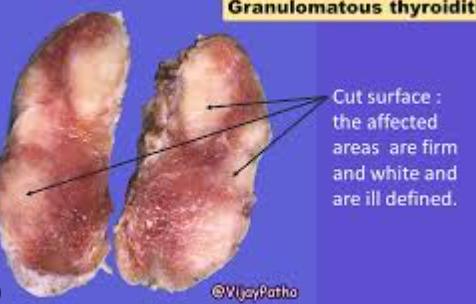 Morphology 
Gland may be unilaterally or bilaterally enlarged and firm, with an intact capsule that may adhere to surrounding structures
On cut section, the involved areas are firm and yellow-white and stand out from adjacent normal rubbery, brown thyroid gland
GRANULOMATOUS THYROIDITIS
Histologic changes are patchy and depend on the stage of the disease
 Early in the active inflammatory phase, scattered follicles may be disrupted and replaced by neutrophils forming microabscesses 
Later, more characteristic features appear in the form of aggregates of lymphocytes, activated macrophages, and plasma cells associated with collapsed and damaged thyroid follicles.
Multinucleate giant cells enclose pools of colloid, hence the designation granulomatous thyroiditis
In later stages of the disease, a chronic inflammatory infiltrate and fibrosis may replace the foci of injury
Different histologic stages are sometimes found in the same gland, suggesting waves of destruction over a period of time
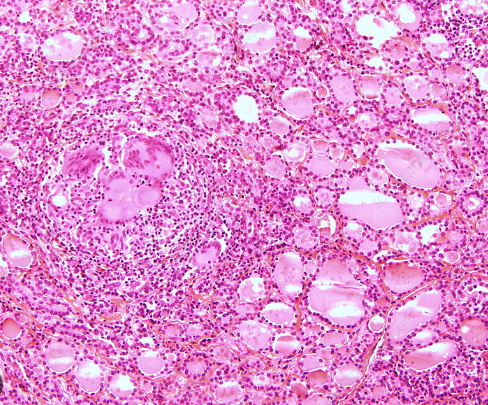 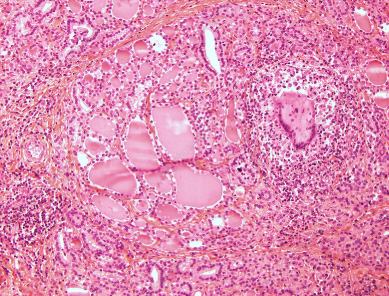 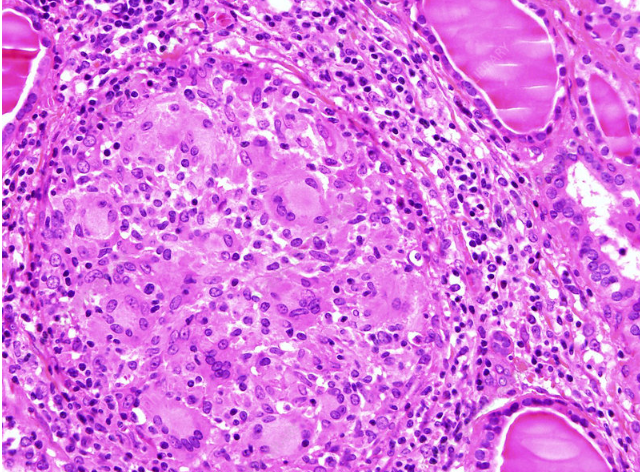 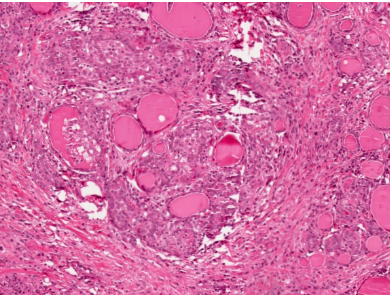 GRANULOMATOUS THYROIDITIS
Clinical Features
Pain and thyroid enlargement 
Inflammation of the thyroid and hyperthyroidism are transient, usually diminishing in 2 to 6 weeks, even if the patient is not treated
Nearly all patients have high serum T4 and T3 levels and low serum TSH levels during this phase
However, unlike in hyperthyroid states such as Graves disease, radioactive iodine uptake is diminished
After recovery, generally in 6 to 8 weeks, normal thyroid function returns
RIEDEL THYROIDITIS
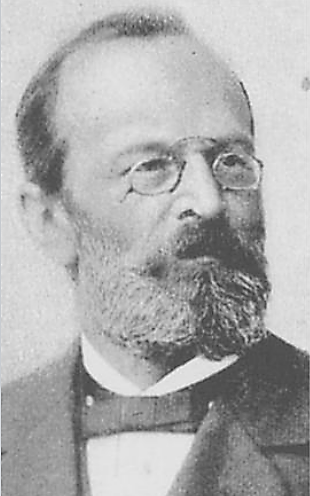 rare disorder characterized by extensive fibrosis involving the thyroid and contiguous neck structures
First described by German surgeon, Bernhard Riedel in 1886 and described it as “Eisenharte Struma” (iron hard goitre)
Bernhard Moritz Carl Ludwig Riedel 
(1846-1916)
RIEDEL THYROIDITIS
rare disorder characterized by extensive fibrosis involving the thyroid and contiguous neck structures
Presence of a hard (woody) and fixed thyroid mass clinically simulates a thyroid carcinoma
It may be associated with fibrosis in other sites in the body, such as the retroperitoneum and appears to be another manifestation of IgG4-related disease, which is associated with fibrosis and tissue infiltration by plasma cells producing IgG4
HYPOTHYROIDISMClinical features
Decreased T3 and T4
De quervain thyroiditis
Painful goitre
Increased TSH
Goitre
Hashimotos thyroiditis
Post partum autoimmune thyroiditis
Reidels thyroiditis
Painless goitre
HYPOTHYROIDISMClinical features
METABOLIC DYSFUNCTION
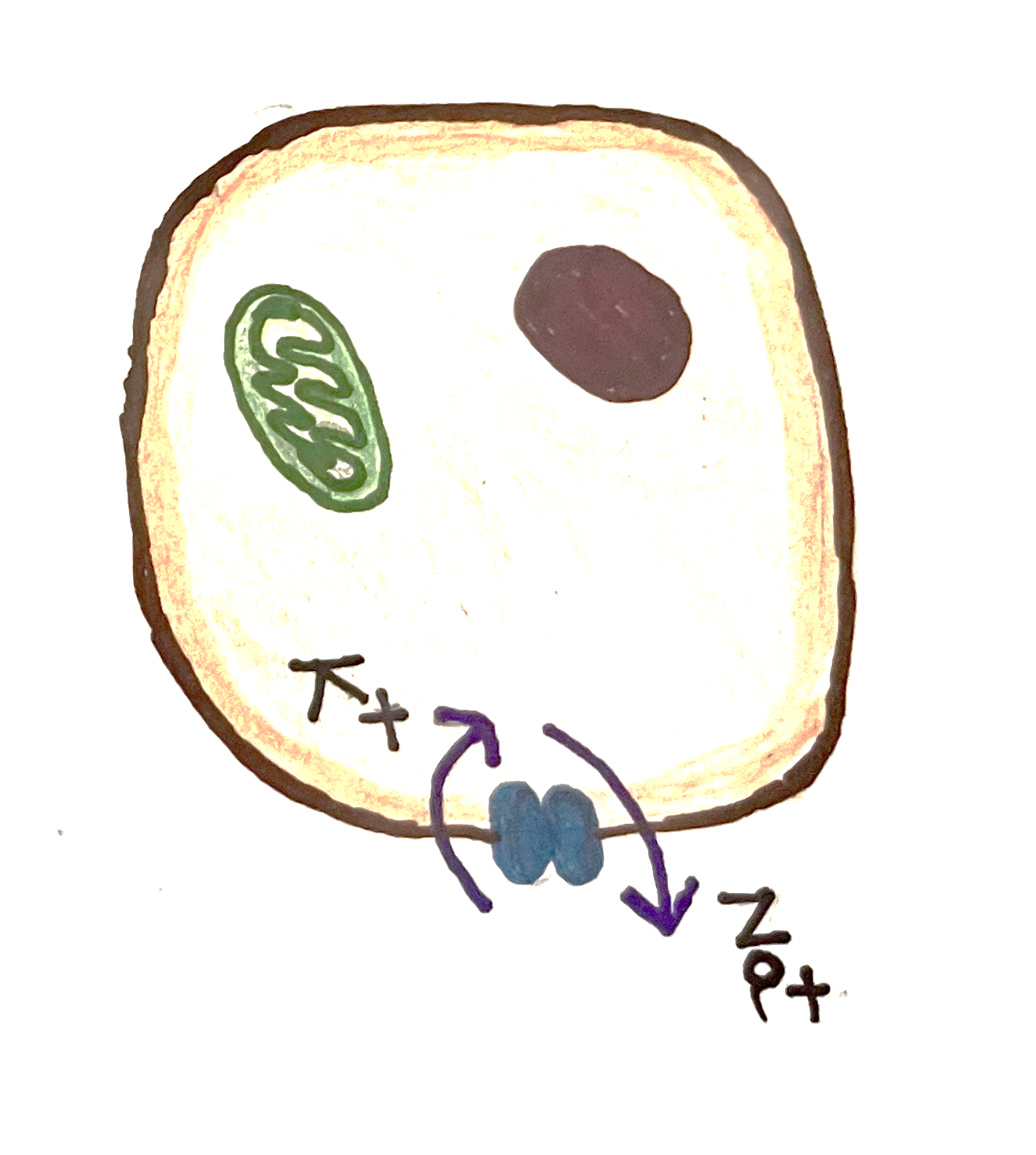 -
Decreased T3 and T4
Decreased catabolism
ATP
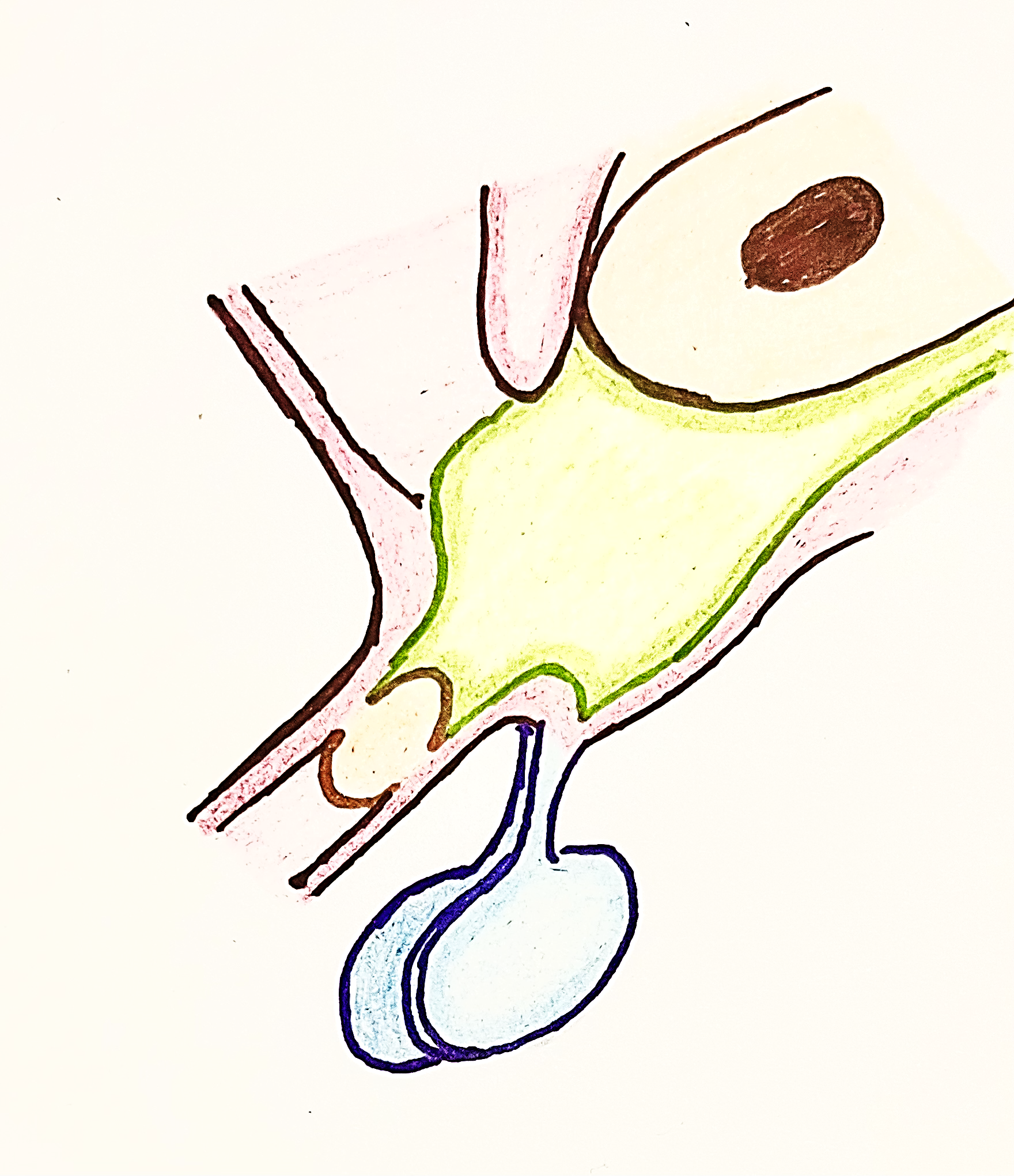 Weight gain
Stimulates hypothalamus
Heat
Cold intolerance
Increased ADH secretion by pituitary
Increased water retention
kidney
HYPOTHYROIDISMClinical features
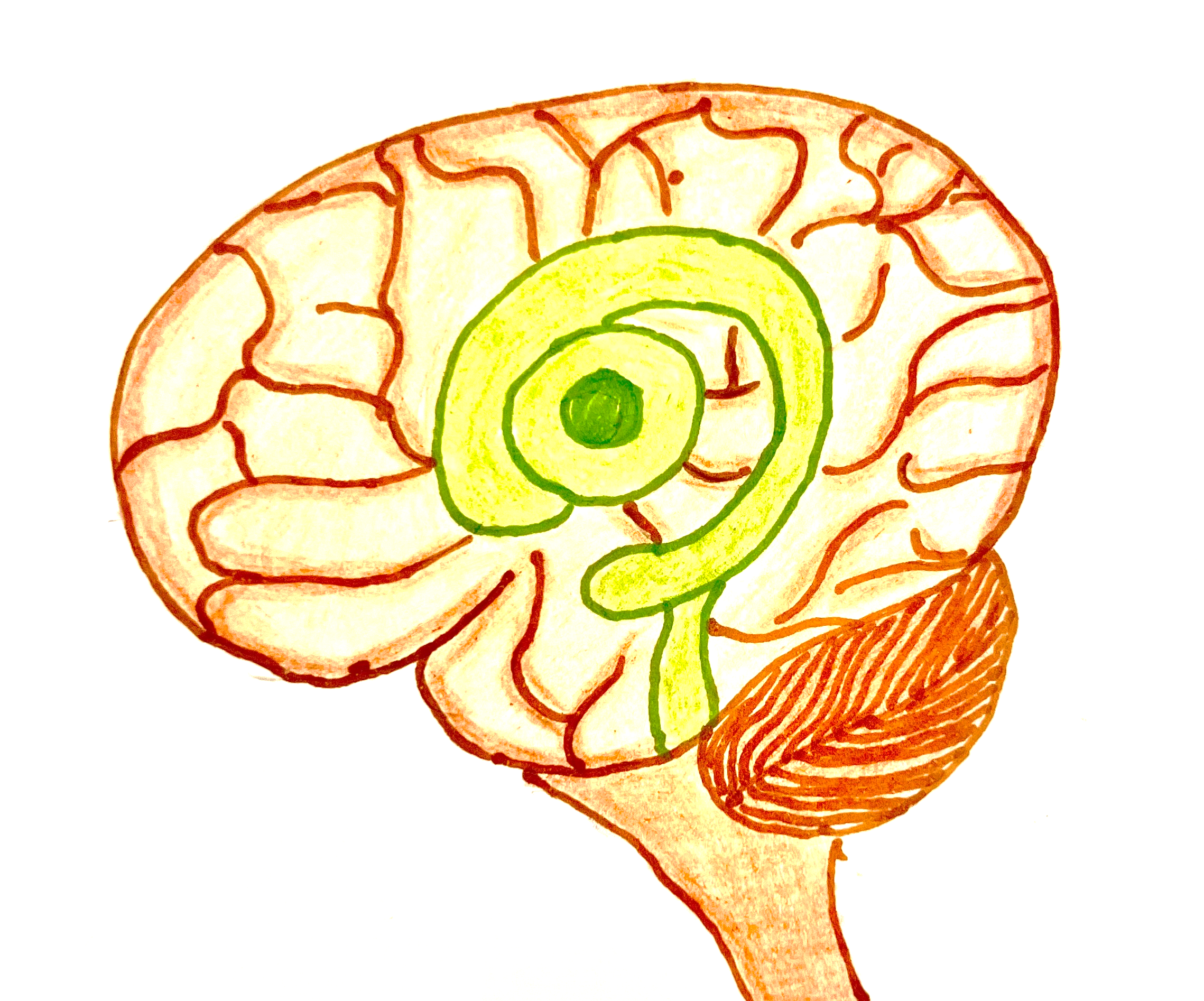 Lethargy
Decreased DTR
Decreased neuronal activity
Brain
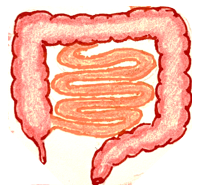 Decreased motility
Constipation
Decreased T3 and T4
GIT
Decreased libido
Menstrual dysfunction
Infertility
Hypothalamus and anterior pituitary
Increased prolactin
Reproductive system
HYPOTHYROIDISMClinical features
Heart
Decreased Beta 1 receptor sensitivity
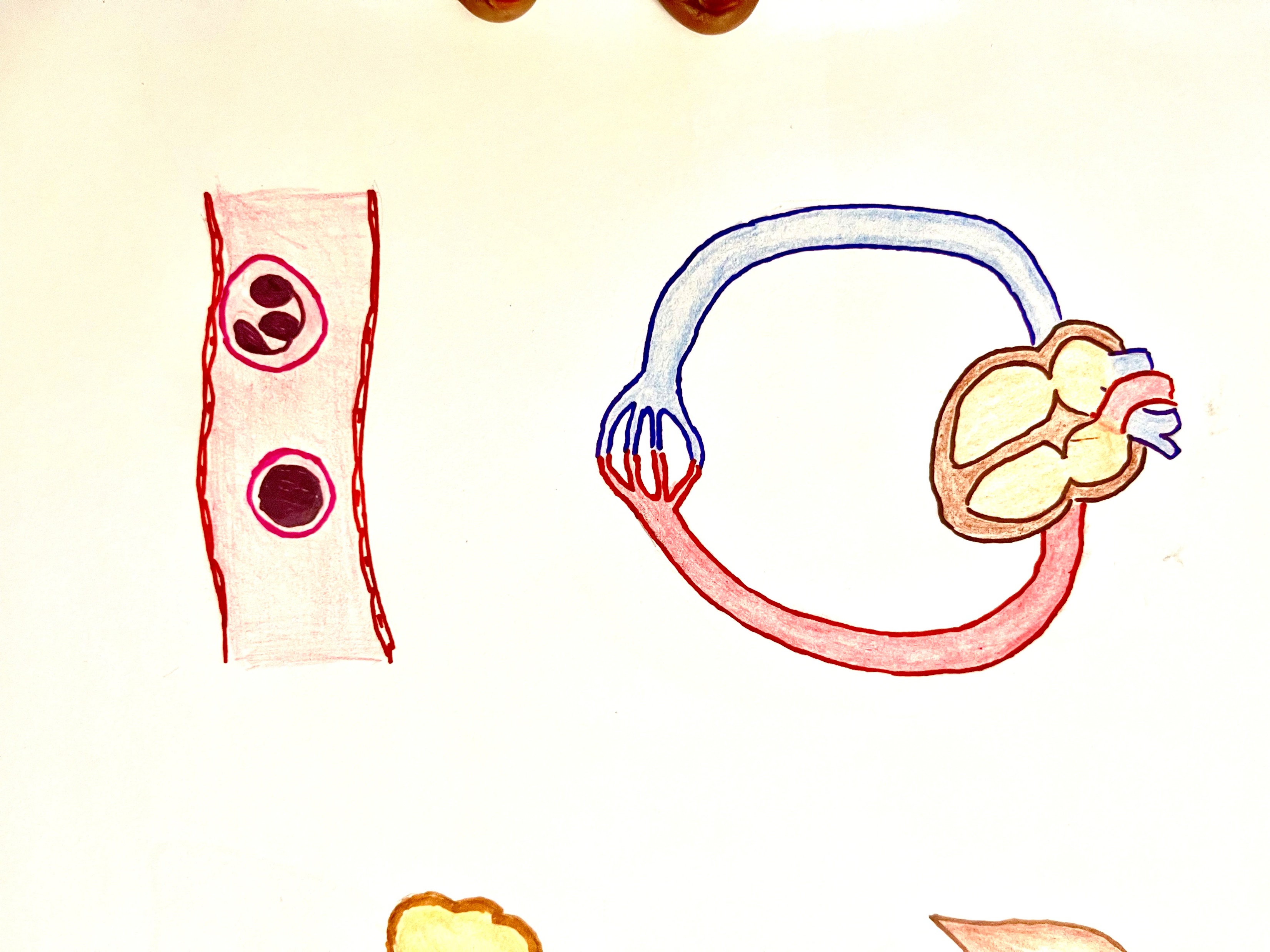 Decreased heart rate
Decreased T3 and T4
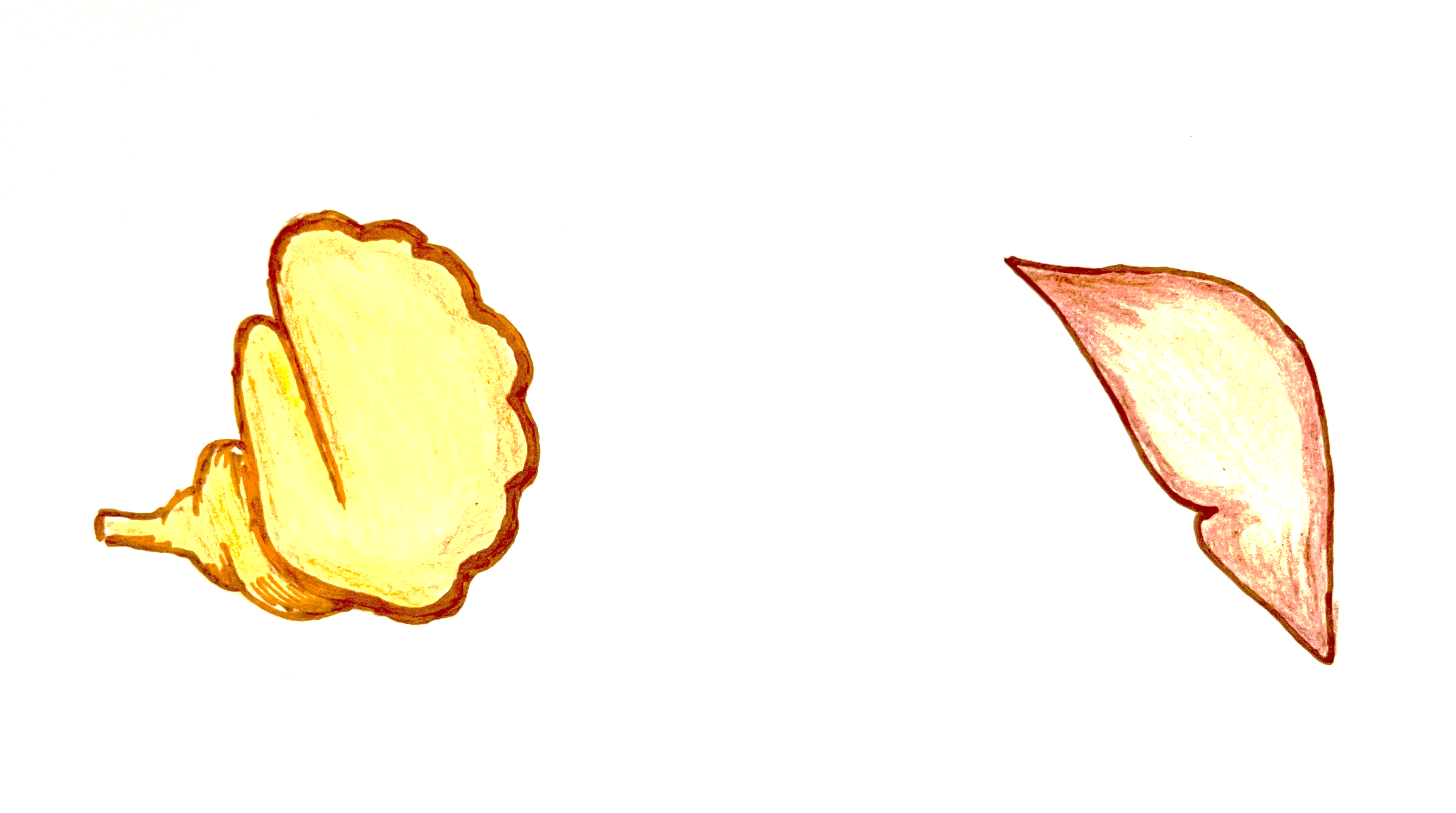 Increased vasoconstriction
Liver
Blood vessels
Increased systemic vascular resistance
Decreased LDL receptors expression
Increased LDL in blood
Increased diastolic BP
Hyperlipidemia
HYPOTHYROIDISMClinical features
INTEGUMENTARY SYSTEM
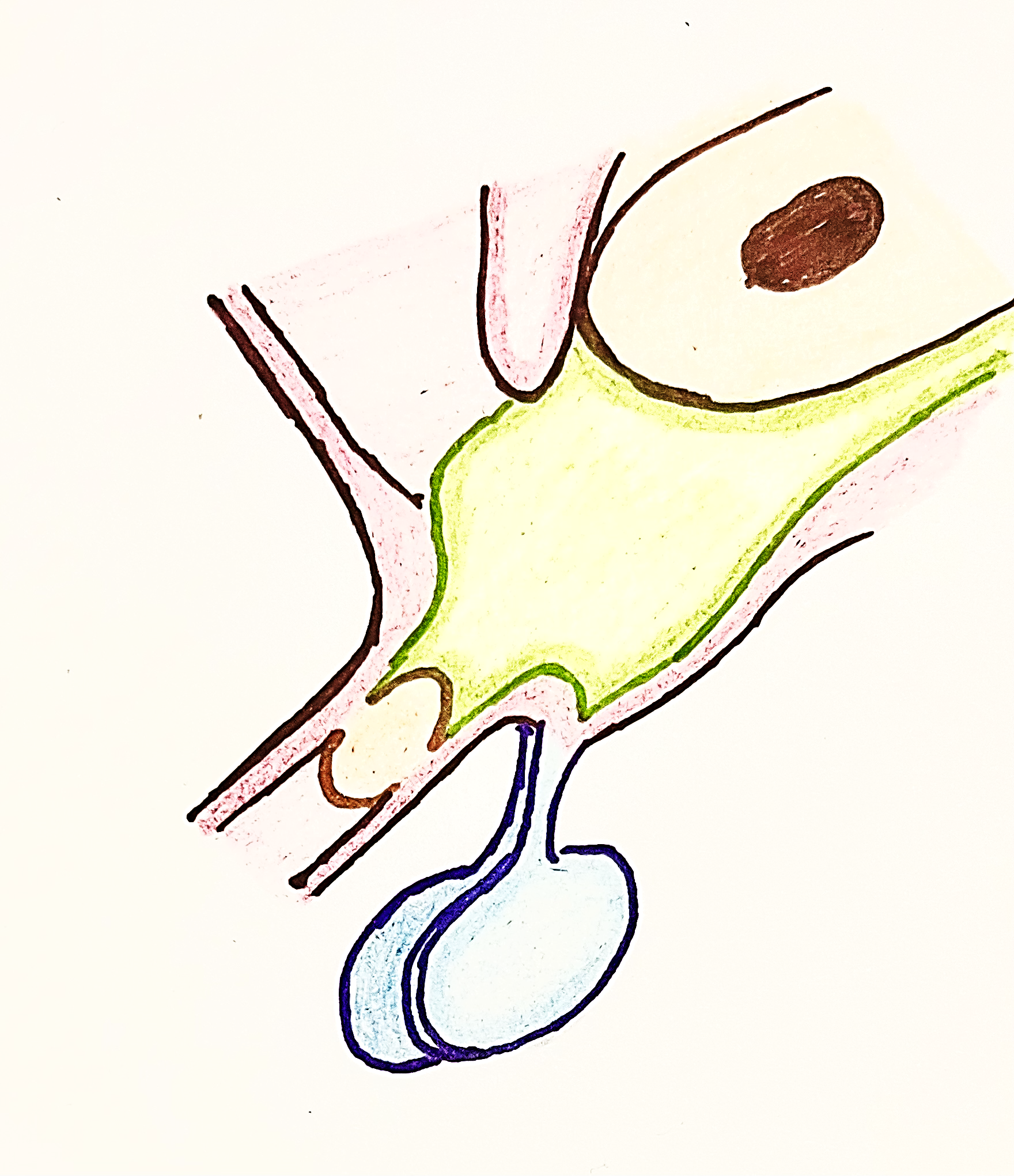 Stimulates hypothalamus and anterior pituitary
Increased TSH
Decreased T3 and T4
Fibroblast
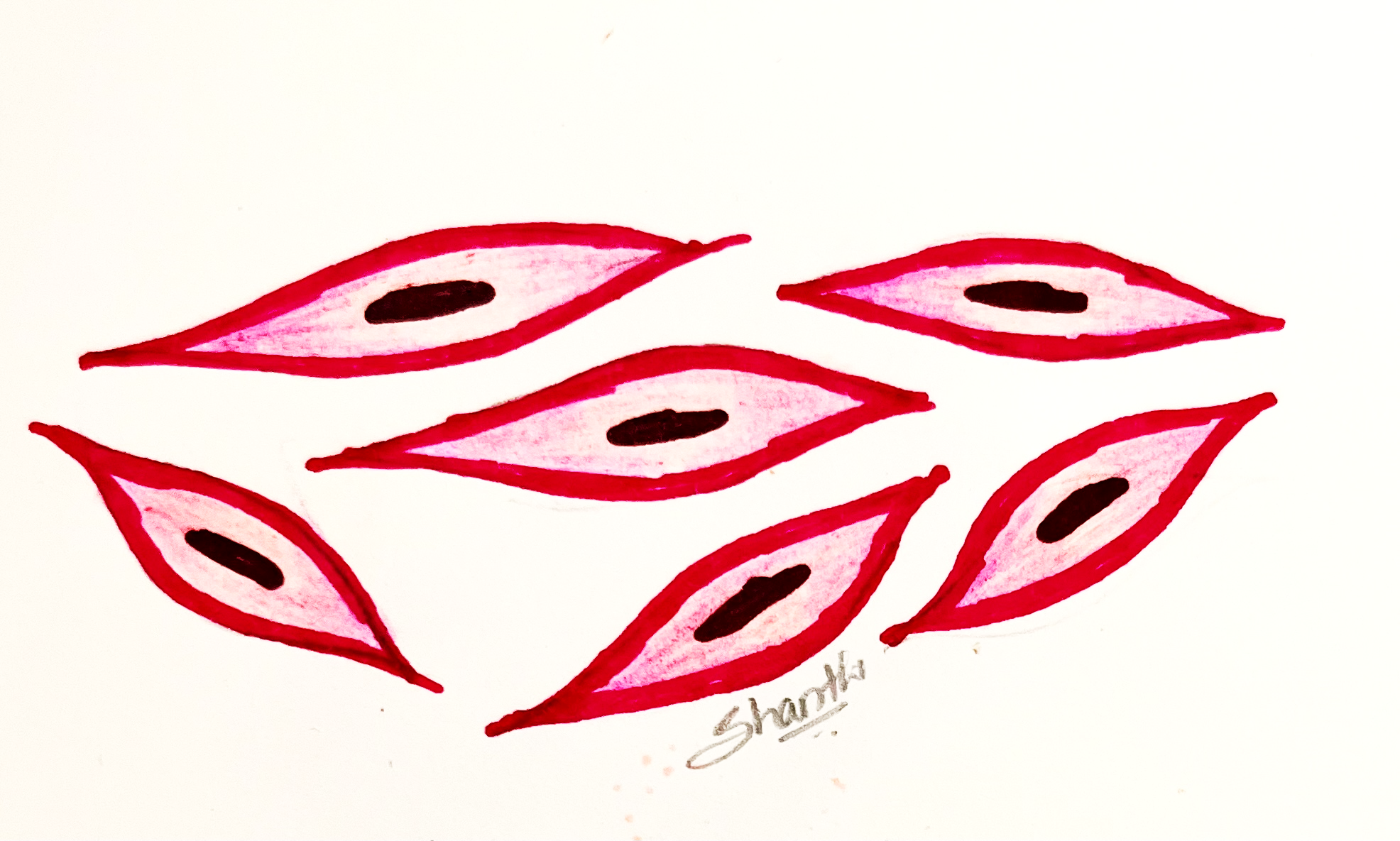 Pretibial edema
Retention of water
Nonpitting edema
Broadening and coarsening of facial features
Enlargement of the tongue
Deepening of the voice
Production of Glycosaminoglycans (GAGS)
Activation and Fibroblast proliferation
HYPOTHYROIDISM
Myxedema
Cretinism
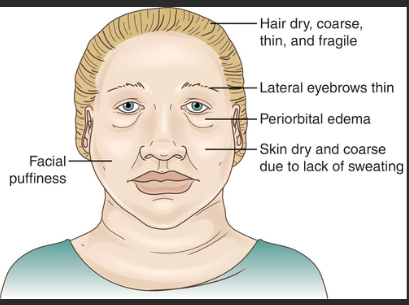 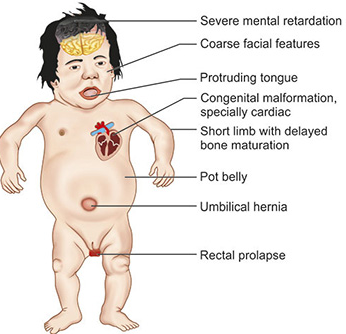 Slowing of physical and mental activity
HYPOTHYROIDISMLaboratory diagnosis
Increased TSH
Decreased T4
Decreased TSH
Decreased T4
Thyroid function test
Primary hypothyroidism
Secondary hypothyroidism
Anti TPO/ thyroglobulin antibodies
Present
Absent
Other causes like iatrogenic
Hashimotos thyroiditis
[Speaker Notes: Euthyroid sick syndrome 
Is an adaptive mechanism to concise energy during time of stress .decreased  peripheral conversion of T4 (thyroxine to Tri iodod thyronine (T3) by 5’deiodinase resulting in low T3 levels and a relative build up of T4 that decreases as T4 is converted into reverse T3, an inactive form of thyroid hormone]
THANK YOU